Časti rastlín
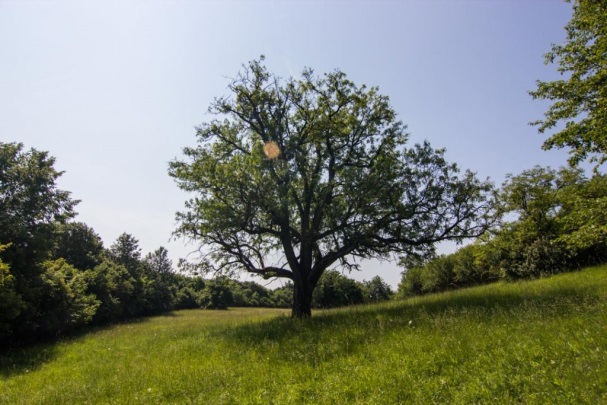 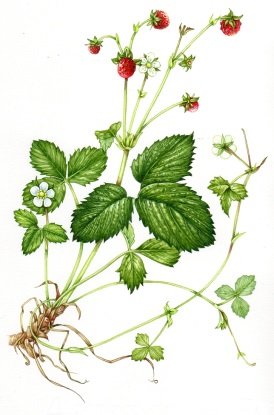 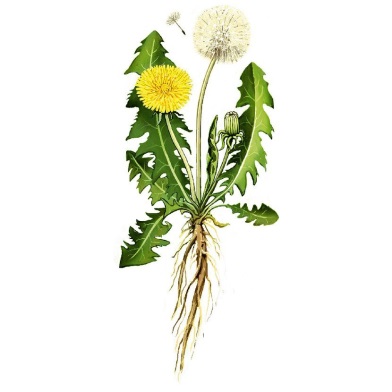 Mgr. Eva Lojová
Pozoruj rastliny. Z akých častí sa skladá väčšina rastlín?
Rastliny sa skladajú z: koreň, stonka, list, kvet a plod.
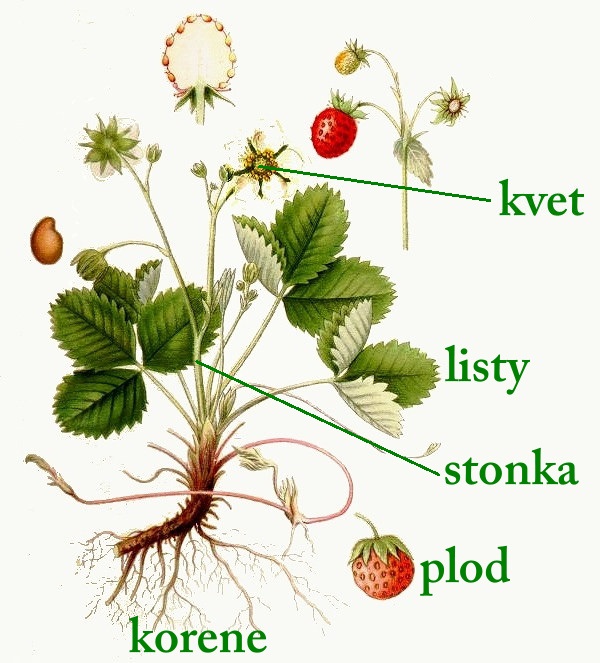 Pozoruj obrázky a porovnaj v čo majú rastliny rovnaké, čo odlišné...
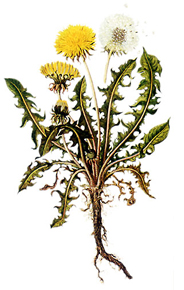 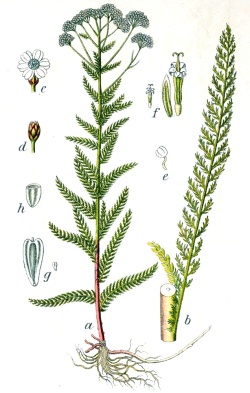 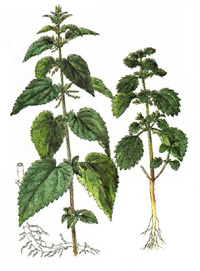 pŕhľava dvojdomá,         púpava lekárska,       rebríček obyčajný
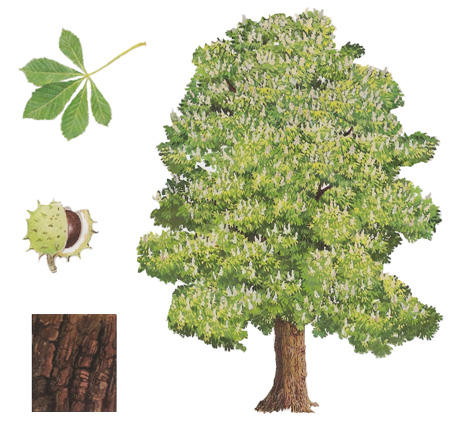 PAGAŠTAN KONSKÝ
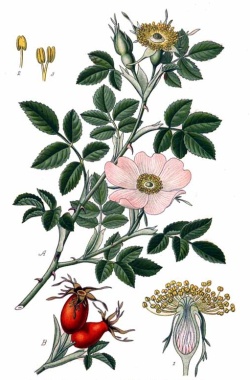 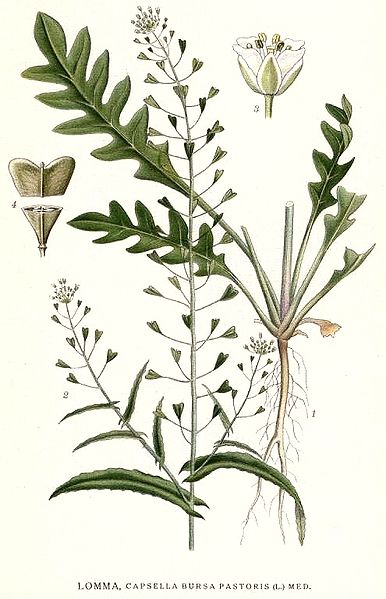 ruža šípová                 kapsička pastierska
Nakresli si telo rastliny a popíš jej časti tela...Svoj obrázok odfoť a pošli mi... Nezabudni napísať aj časti tela rastliny.
Výborne...
Naučili sme sa niečo nové...